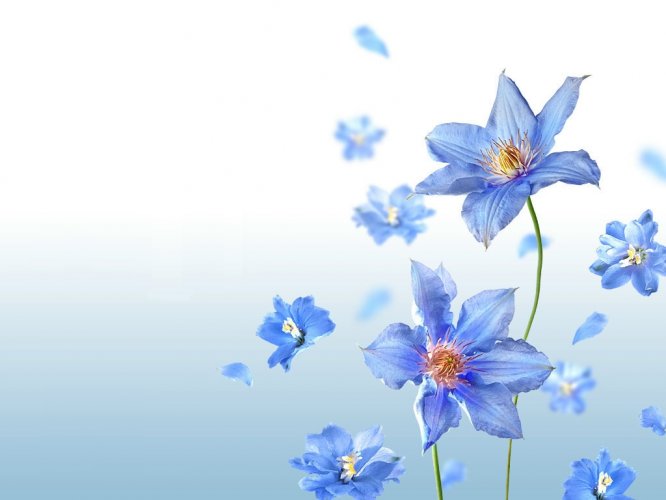 TRƯỜNG TIỂU HỌC ĐẠI ĐỒNG
Luyện từ và câu
MRVT: Truyền thống
GIÁO VIÊN:NGUYỀN THỊ HẠNH
Luyện từ và câu:
Khởi động:
Đọc lại đoạn văn ngắn viết về tấm gương hiếu học, trong đó có sử dụng phép thay thế từ ngữ để liên kết câu; chỉ rõ những từ ngữ được thay thế.
Luyện từ và câu:
Mở rộng vốn từ : Truyền thống
Bài tập 1:
Kho tàng tục ngữ , ca dao đã ghi lại nhiều truyền thống quí báu của dân tộc ta. Em hãy minh hoạ mỗi truyền thống nêu dưới đây bằng một câu tục ngữ hoặc ca dao:
minh
hoạ mỗi truyền thống
bằng một câu
tục ngữ hoặc ca dao
a, Yêu nước    M : Giặc đến nhà, đàn bà cũng đánh.
   b, Lao động cần cù
   c, Đoàn kết
   d, Nhân ái
Yêu nước:
-    Giặc đến nhà đàn bà cũng đánh
     Con ơi, con ngủ cho lành
Để mẹ gánh nước rửa bành con voi. 
     Muốn coi lên núi mà coi
Coi bà Triệu Ẩu cưỡi voi đánh cồng.
- …
b) Lao động cần cù:
Tay làm hàm nhai, tay quai miệng trễ.
   Có công mài sắt có ngày nên kim.
            Có làm thì mới có ăn
      Không dưng ai dễ đem phần đến cho.
          Trên đồng cạn, dưới đồng sâu
     Chồng cày, vợ cấy, con trâu đi bừa.
    …
c) Đoàn kết:
Khôn ngoan đối đáp người ngoài
   Gà cùng một mẹ chớ hoài đá nhau.
       Một cây làm chẳng nên non
   Ba cây chụm lại nên hòn núi cao. 
      Bầu ơi thương lấy bí cùng
   Tuy rằng khác giống nhưng chung một giàn.
    Nhiễu điều phủ lấy giá gương
   Người trong một nước phải thương nhau cùng.
-   …
d) Nhân ái:
Thương người như thể thương thân.
   Lá lành đùm lá rách.
   Máu chảy ruột mềm.
   Môi hở răng lạnh.
         Anh em như thể tay chân
   Rách lành đùm bọc, dở hay đỡ đần.
   Chị ngã, em nâng.
   Một con ngựa đau cả tàu bỏ cỏ.
  …
Luyện từ và câu:  MRVT : Truyền thống
Bài 2 :
Mỗi câu tục ngữ , ca dao hoặc câu thơ dưới đây đều nói đến truyền thống tốt đẹp của dân tộc ta . Hãy điền những tiếng còn thiếu trong các câu ấy vào các ô trống theo hàng ngang để giải ô chữ hình chữ S.
vào các ô
điền những tiếng còn thiếu
trống
để giải ô chữ hình chữ S
c
ầ
u
k
i
ề
u
k
h
á
c
g
i
ố
n
g
n
ú
i
n
g
ồ
i
x
e
n
g
h
i
ê
n
g
t
h
ư
ơ
n
g
n
h
a
u
c
á
ư
ơ
n
n
h
ớ
k
ẻ
c
h
o
n
ư
ớ
c
c
ò
n
l
ạ
c
h
n
à
o
v
ữ
n
g
n
h
ư
c
â
y
n
h
ớ
t
h
ư
ơ
n
g
t
h
ì
n
ê
n
ă
n
g
ạ
o
u
ố
n
c
â
y
c
ơ
đ
ồ
n
h
à
c
ó
n
ó
c
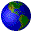 1
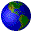 2
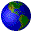 3
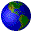 4
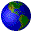 5
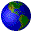 6
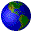 7
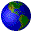 8
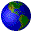 9
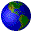 10
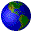 11
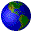 12
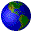 13
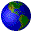 14
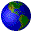 15
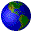 16
Câu1:                 Muốn sang thì bắc ...                   Muốn con hay chữ thì yêu lấy thầy.
Câu 2:           Bầu ơi thương lấy bí cùng                  Tuy rằng ... nhưng chung một giàn.
Câu 3            Núi cao bởi có đất bồi                   Núi chê đất thấp... ở đâu.
Câu 4 :    Nực cười châu chấu đá xe           Tưởng rằng chấu ngã, ai dè ...
Câu 5 : 	     Nhiễu điều phủ lấy giá gương      		Người trong một nước phải ... cùng.
Câu 6 :  		Cá  không ăn muối ... 	Con cưỡng cha mẹ trăm đường con hư.
Câu 7:   		Ăn quả nhớ kẻ trồng cây 		        Ăn khoai   ...   dây mà trồng.
Câu 8:                 Muôn dòng sông đổ biển sâu		Biển chê sông nhỏ, biển đâu...
Câu 9:  	 Lên non mới biết non cao 		Lội sông mới biết ... cạn sâu.
Câu 10:   		Dù ai nói đông nói tây 		     Lòng ta vẫn   ...   giữa rừng.
Câu 11:  		Chiều chiều ngó ngược, ngó xuôi		Ngó không thấy mẹ, ngùi ngùi...
Câu 12:                    Nói chín ... làm mười
                   Nói mười làm chín, kẻ cười người chê.
Câu 13:                 Ăn quả nhớ kẻ trồng cây
		               ... nhớ kẻ đâm, xay, giần, sàng.
Câu 14: 		... từ thuở còn non 		Dạy con từ thuở hãy còn thơ ngây.
Câu 15:  		Nước lã mà vã nên hồ 		  Tay không mà nổi ... mới ngoan.
Câu 16 : 		Con có cha như ...		Con không cha như nòng nọc đứt đuôi.
Luyện từ và câu: Mở rộng vốn từ: Truyền thống
(Xem sách trang 90).
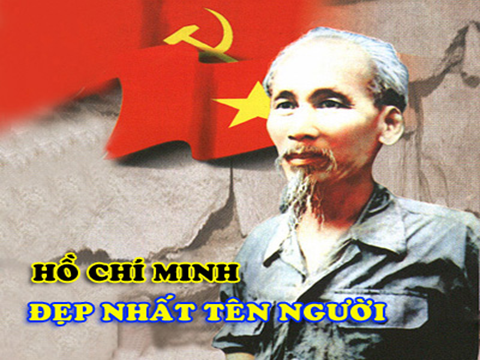 Chúc các em học tốt !
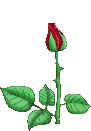 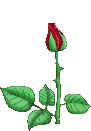 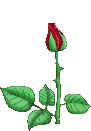 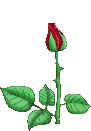 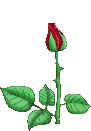 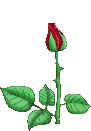 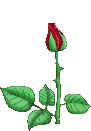 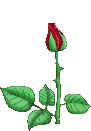 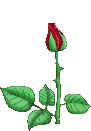 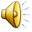